Бригантина5-8 классы
Наши праздники
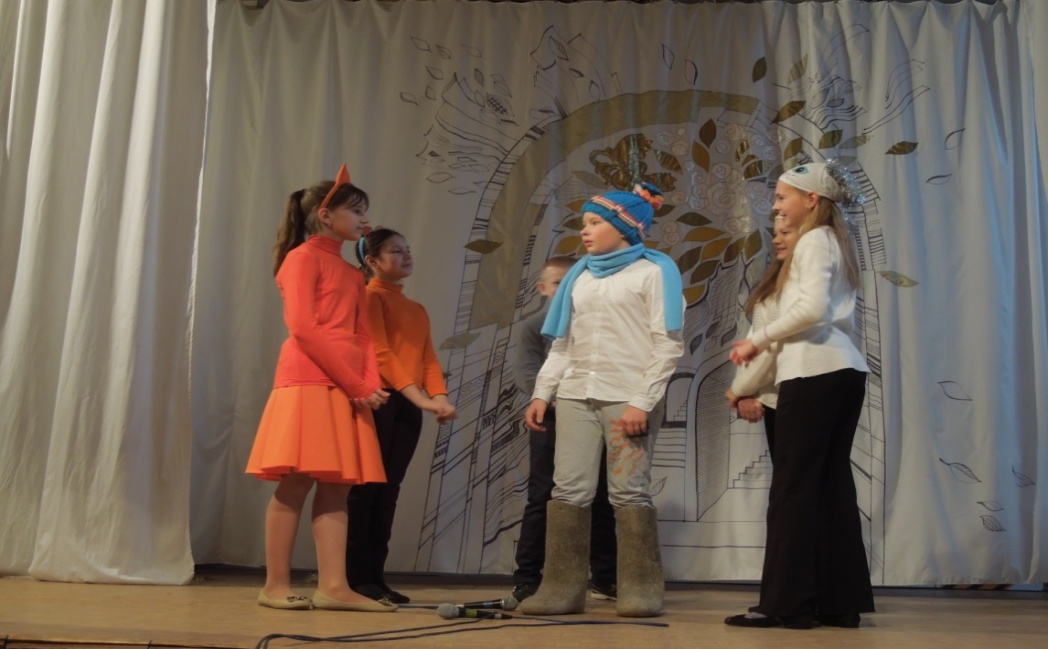 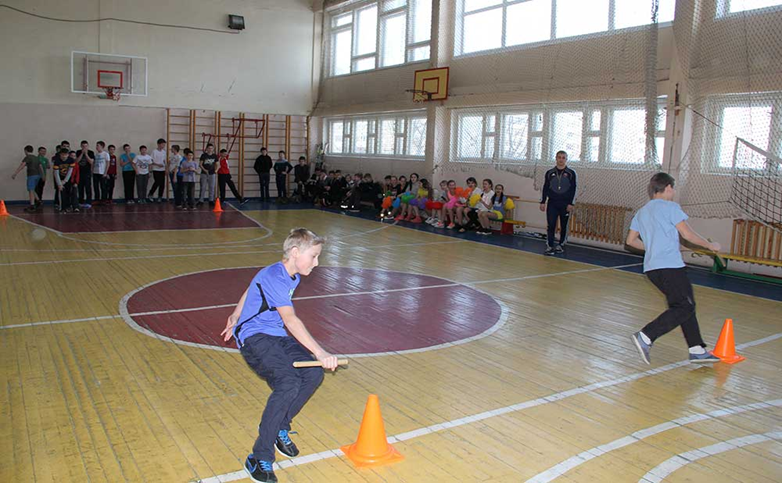 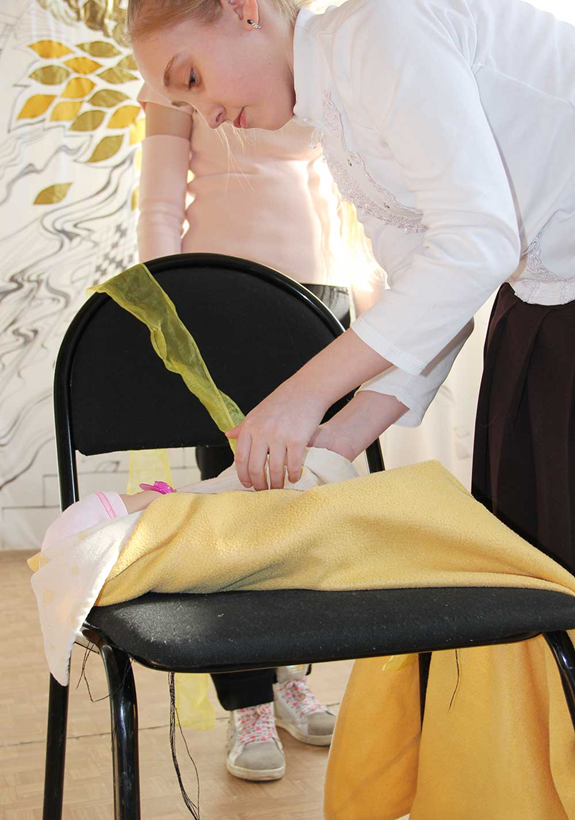 Мы патриоты
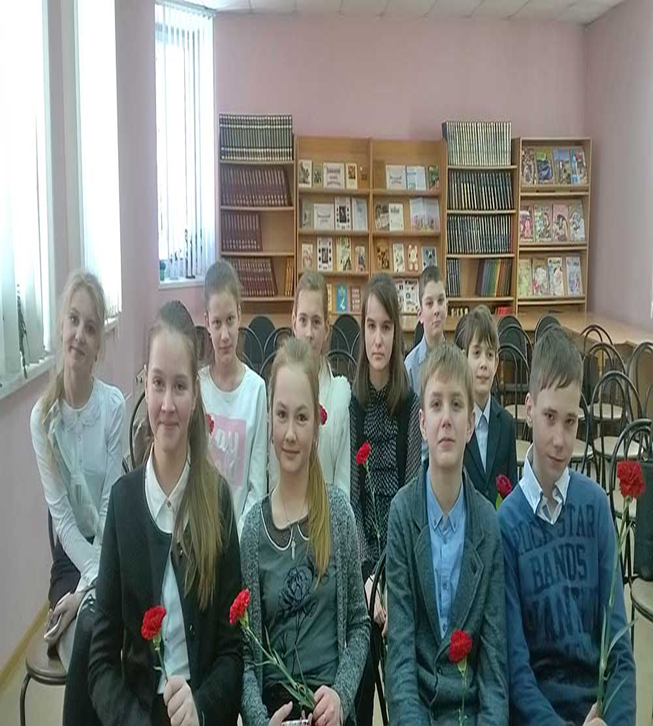 Мы за безопасность дорожного движения
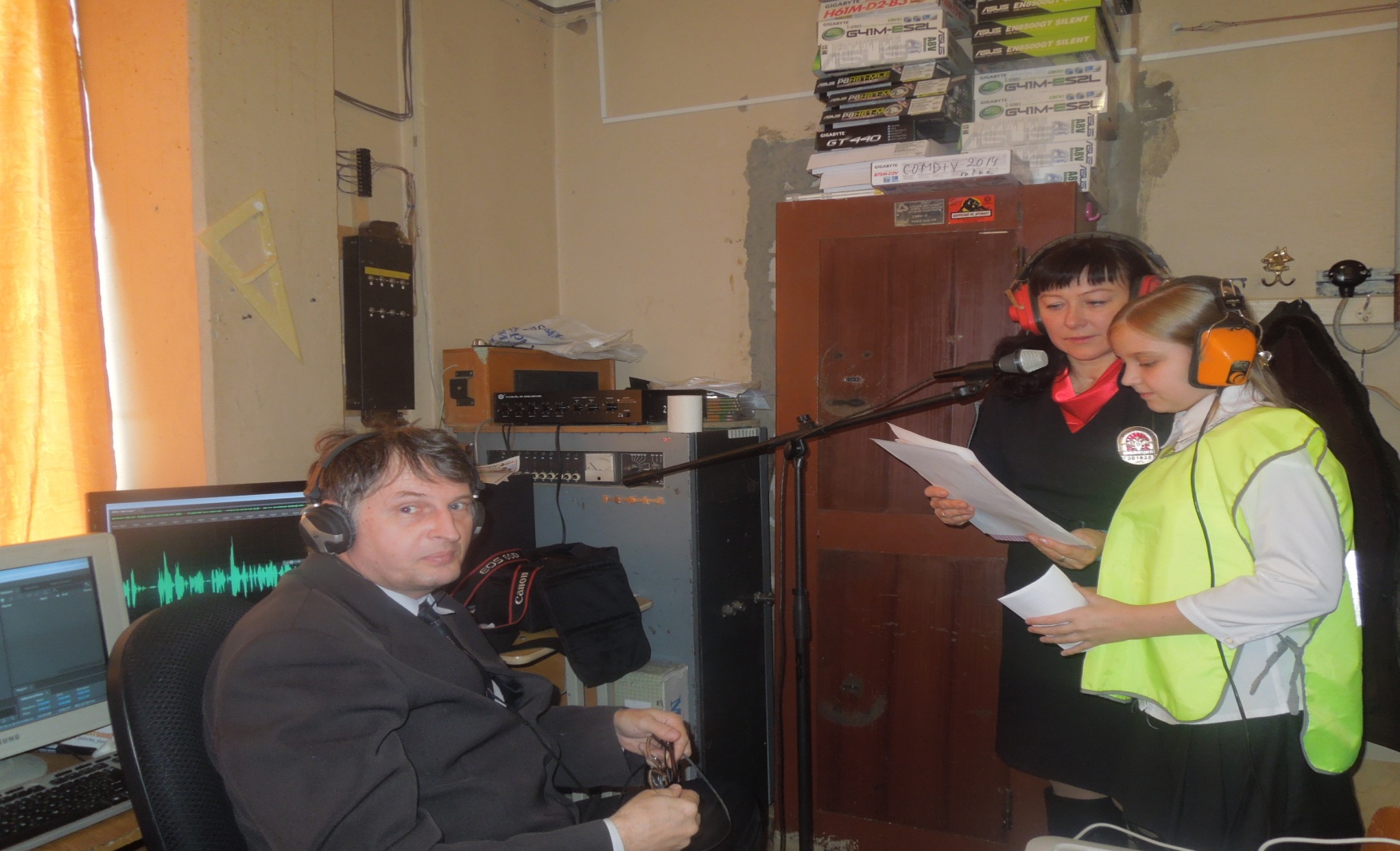 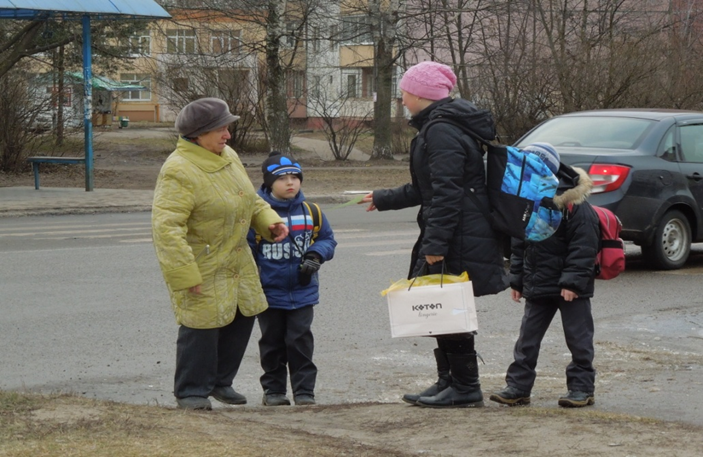 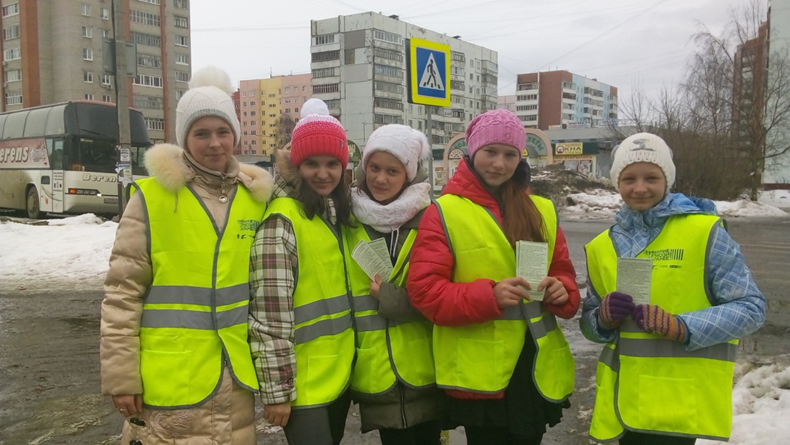 Предметные недели
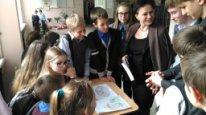 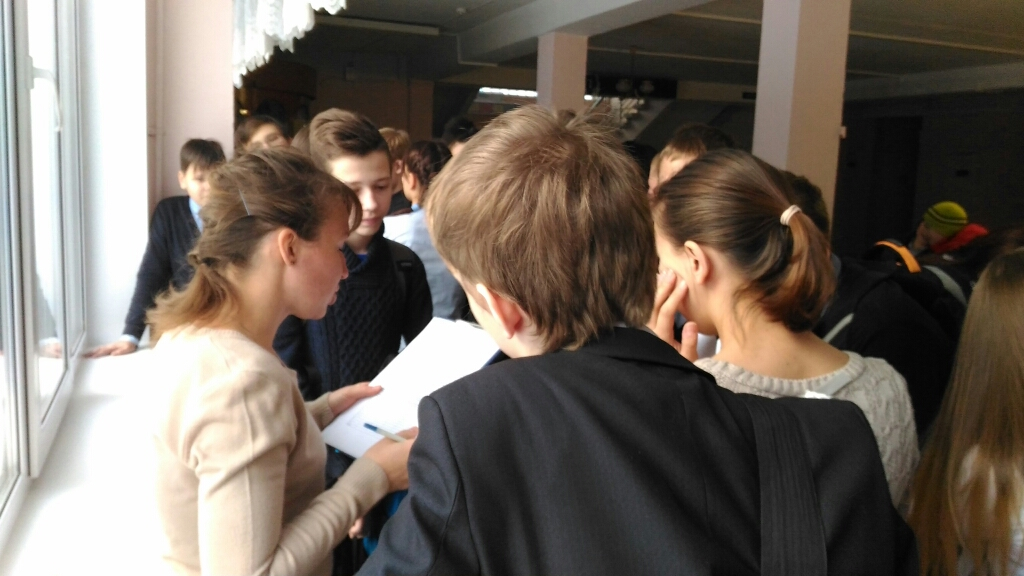 Мы заботимся о птицах
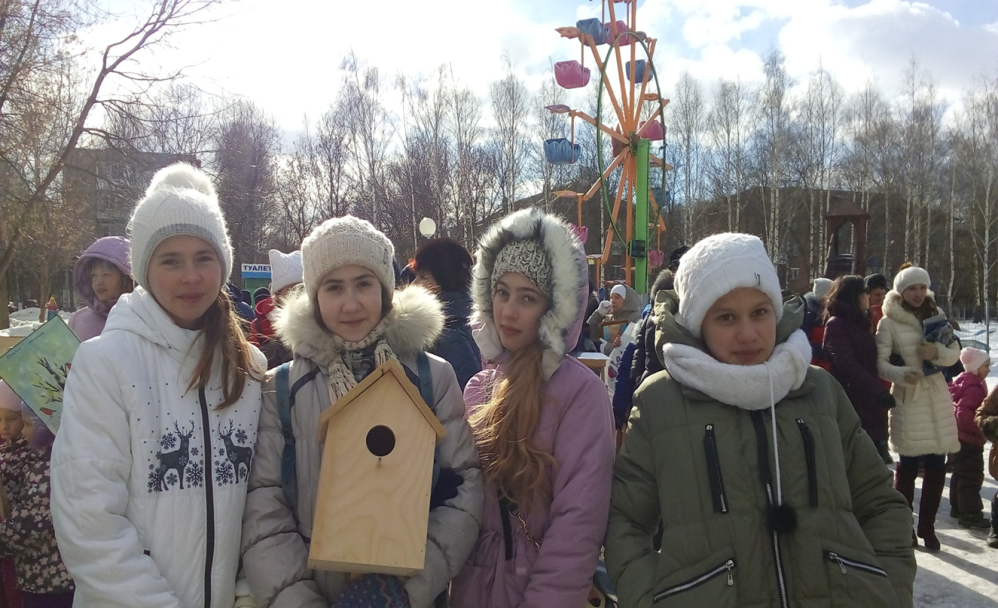 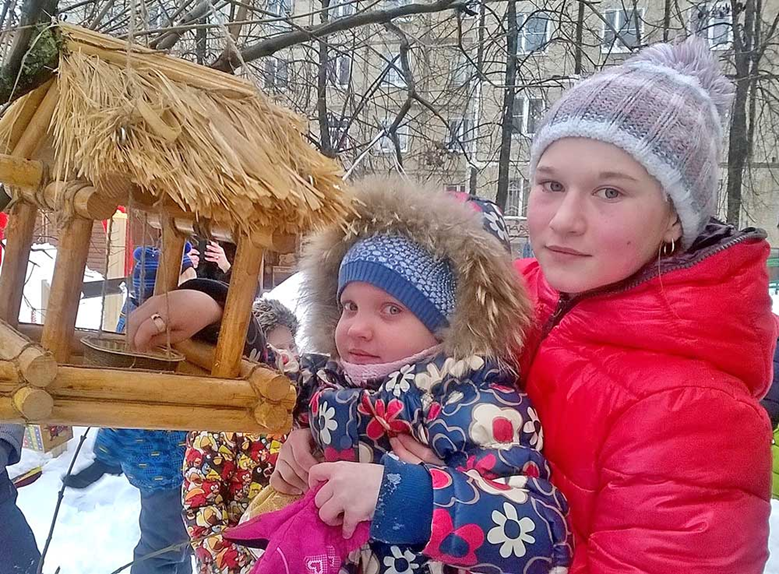 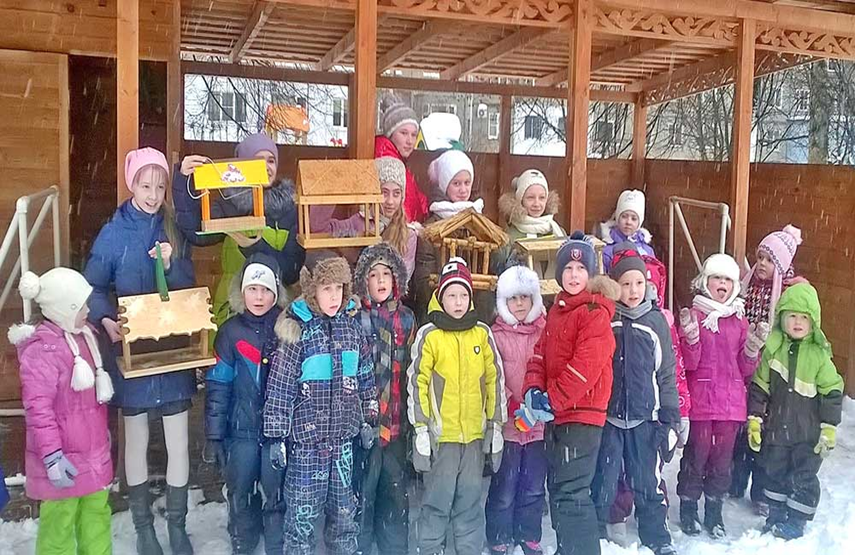 Мы заботимся о бездомных животных
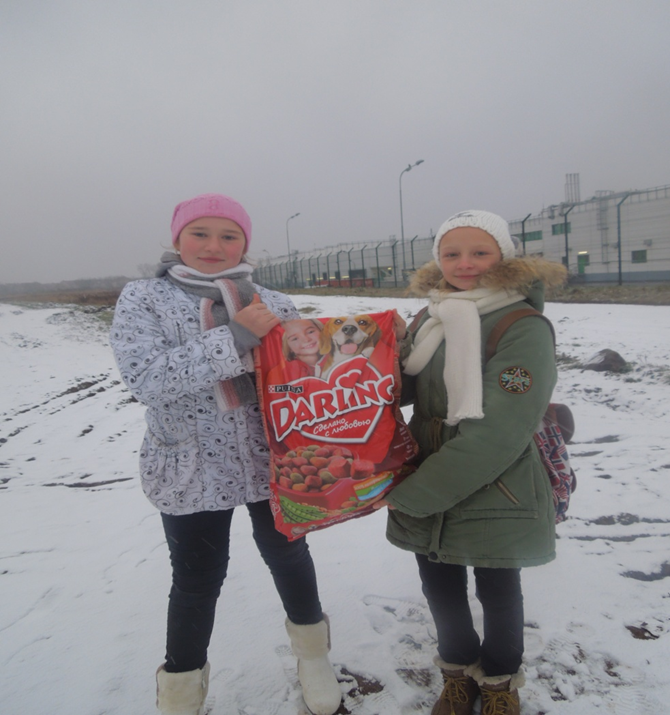 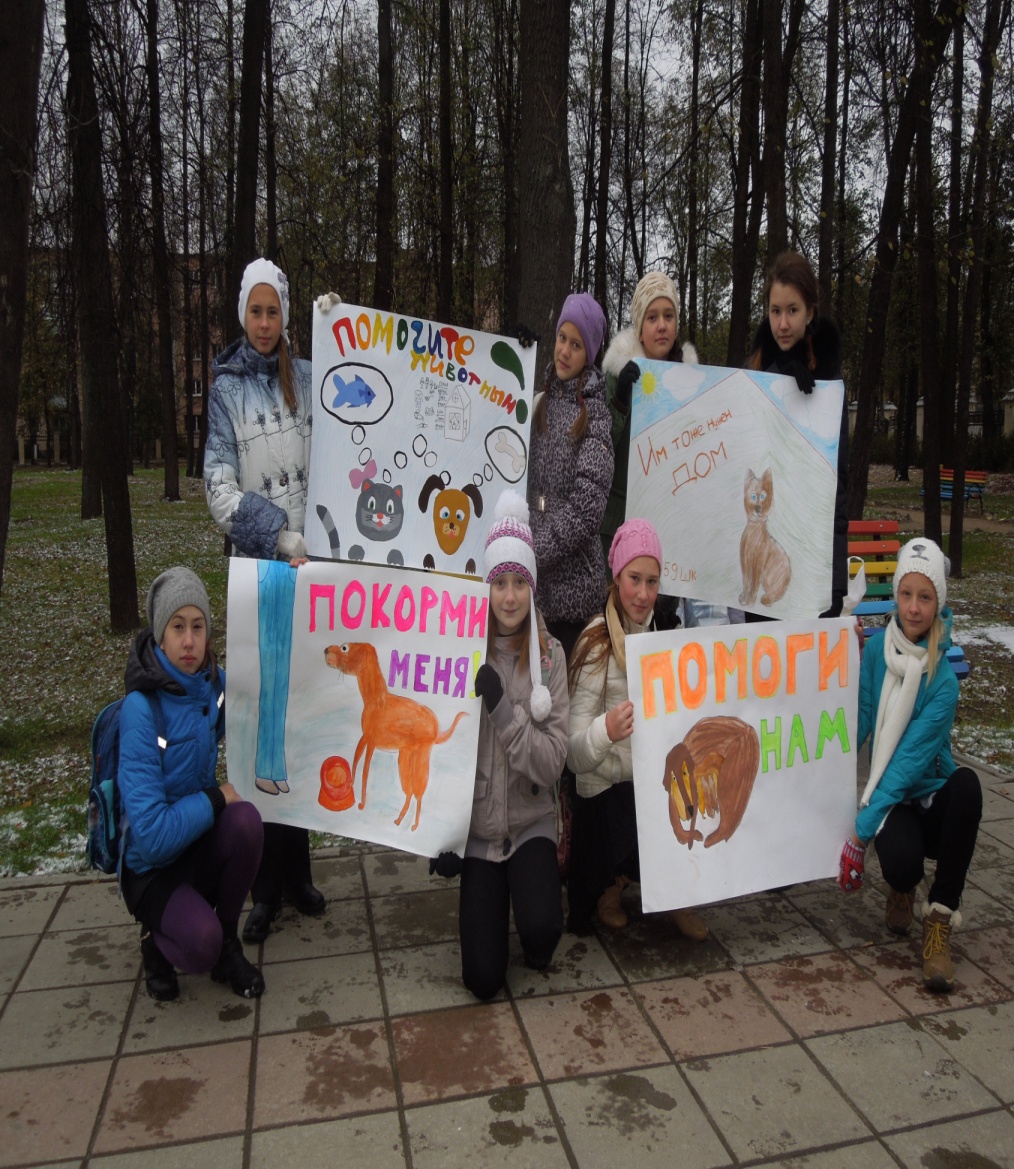 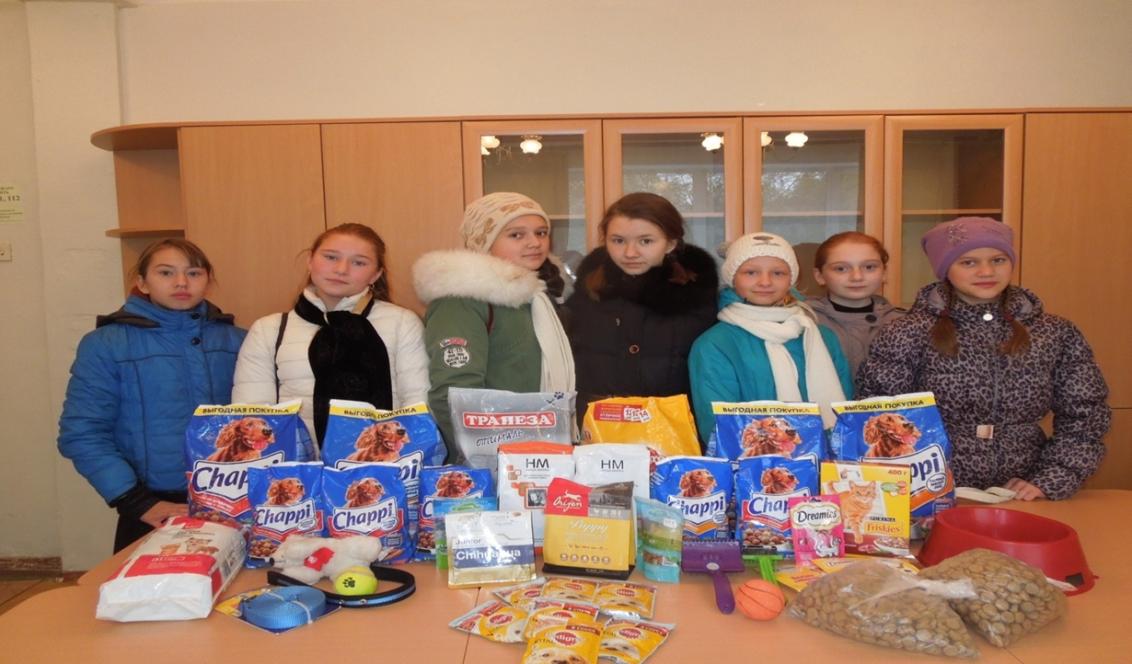 Конкурсы за честь школы
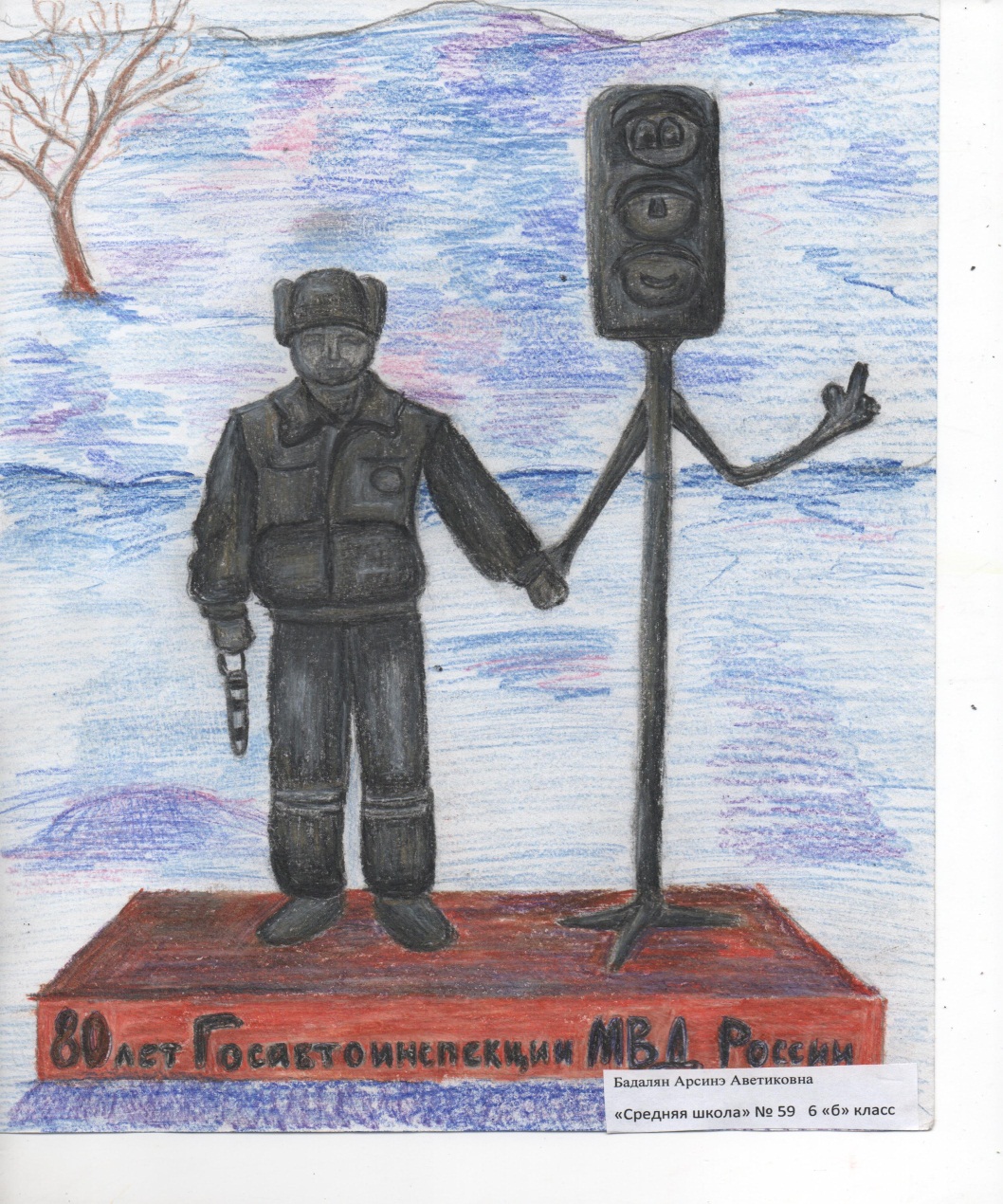 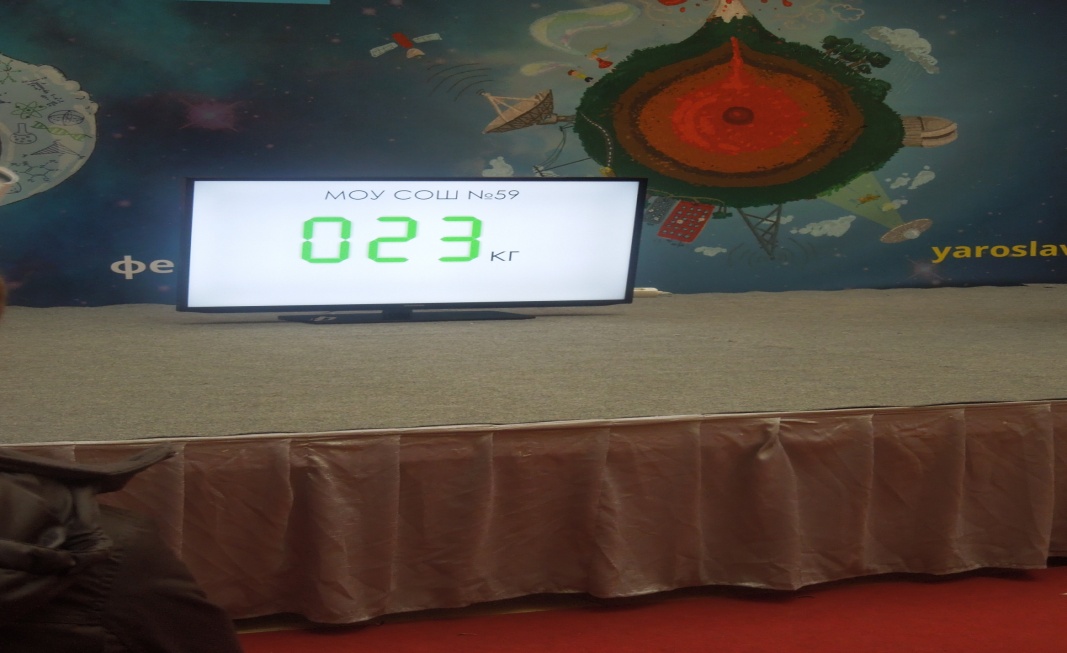 Спасибо за внимание